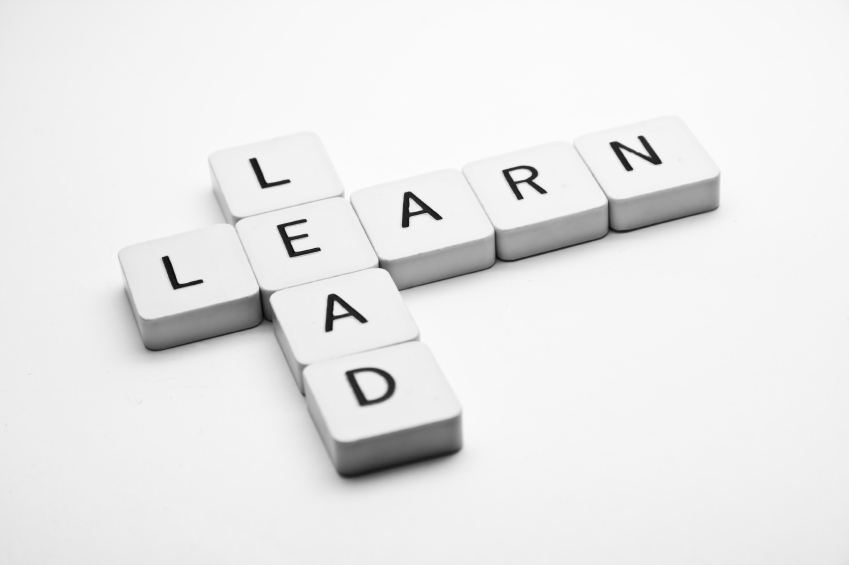 Learning To Lead
		Session 10)
Overcoming 
The Dark Side of Leadership
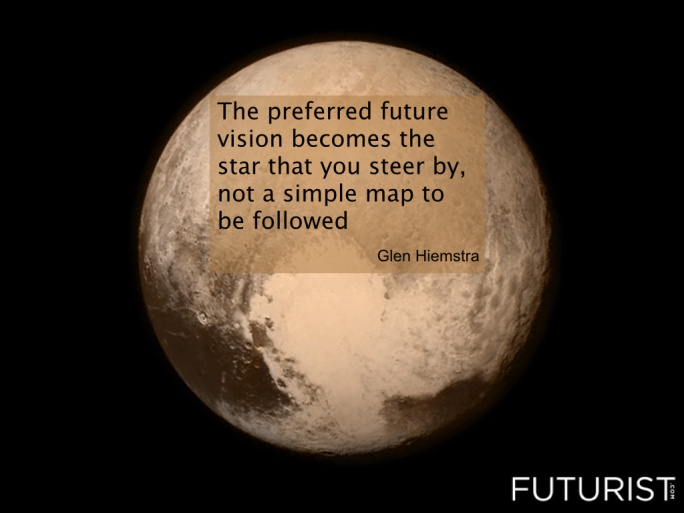 Vision
Culture
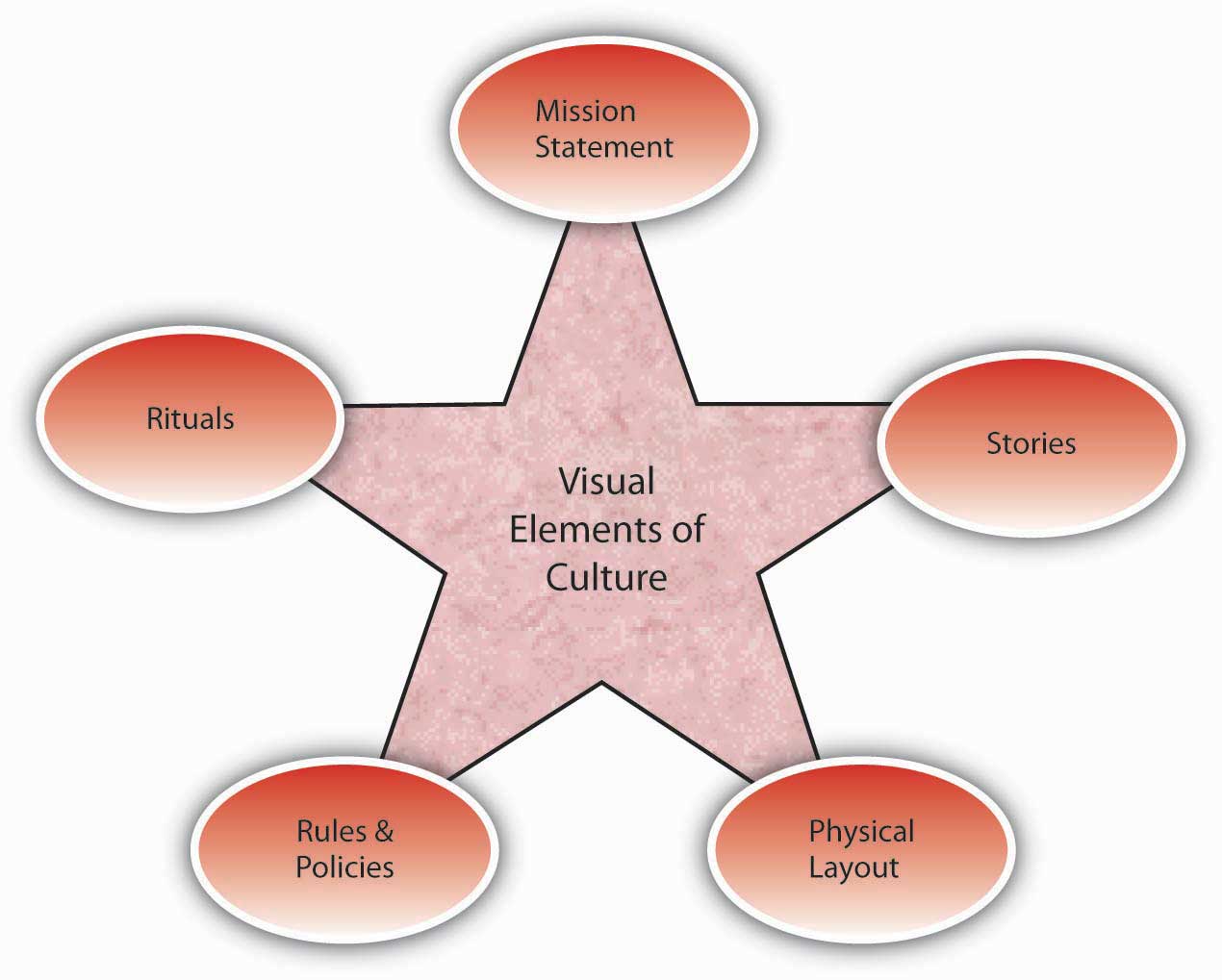 Prayer and Planning
Leader
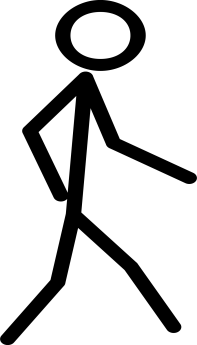 What do you do about it?
What do you do about it?
	- Acknowledge that you have one
What do you do about it?
	- Acknowledge that you have one

	- Honestly examine your past
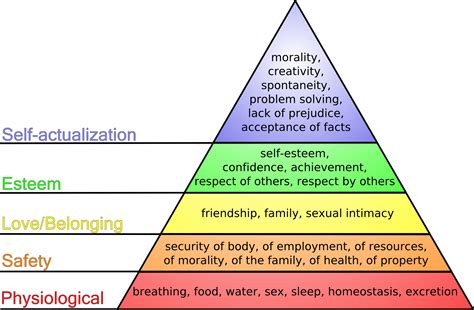 What do you do about it?
	- Acknowledge that you have one

	- Honestly examine your past

	- Resist the poison of unrealistic 
		expectations
I Corinthians 4:1-3 

“ This, then, is how you ought to regard us: as servants of Christ and as those entrusted with the mysteries God has revealed.  Now it is required that those who have been given a trust must prove faithful.  I care very little if I am judged by you or by any human court; indeed, I do not even judge myself.”
What do you do about it?
	- Acknowledge that you have one

	- Honestly examine your past

	- Resist the poison of unrealistic 
		expectations
What do you do about it?
	- Acknowledge that you have one

	- Honestly examine your past

	- Resist the poison of unrealistic 
		expectations

	- Spiritual Disciplines
What do you do about it?
	- Acknowledge that you have one

	- Honestly examine your past

	- Resist the poison of unrealistic 
		expectations

	- Spiritual Disciplines 

	- Spiritual Partner(s)
What do you do about it?
	- Acknowledge that you have one

	- Honestly examine your past

	- Resist the poison of unrealistic 
		expectations

	- Spiritual Disciplines 

	- Spiritual Partner(s)

	- Aim for humility, transparency, 		truth-telling
1 Corinthians 10:12-14
12 So, if you think you are standing firm, be careful that you don’t fall! 13 No temptation has overtaken you except what is common to mankind. And God is faithful; he will not let you be tempted beyond what you can bear. But when you are tempted, he will also provide a way out so that you can endure it.